A) BİLİMSEL YÖNETİM YAKLAŞIMI
1900’lerin başlarında Frederic Winslow Taylor tarafından öncülüğü yapılmıştır.
 Taylor bilimsel yönetimin gelişmesinde büyük katkı sağlayan kişi ve bilimsel yönetimin babası olarak bilinir. 
Taylor çalıştığı işletmelerde en alt kademelerden en üst basamaklara kadar yönetim hiyerarşisinde görev yapmıştır. 
Birinci dünya savaşından önceki yıllarda Amerikan ekonomisindeki hızlı büyümeye karşılık kullanılan üretim tekniklerinin bilimsel olmayışı görüşü Taylor’ı bu konuda araştırmaya sevk etmiştir.
İşlerin dizayn ve yapılma şeklinin mühendislik açısından ve bilimsel olarak incelenmesinin ve yeniden düzenlenmesinin hem verimliliği artıracağına hem de işletme ve işçilerin bu yeni düzenden daha fazla pay elde edeceklerine inanmıştır.
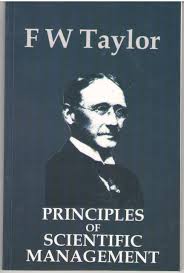 BİLİMSEL YÖNETİM YAKLAŞIMI
Taylor çalıştığı, Bethlehem Steel Company’deki deneyleri ile bu inancını uygulamaya aktarmıştır. 

1911’de yayınlanan Bilimsel Yönetimin İlkeleri (The principles of scientific management) kitabı ile düşündüğü yönetim ve organizasyon anlayışının esaslarını açıklamıştır.
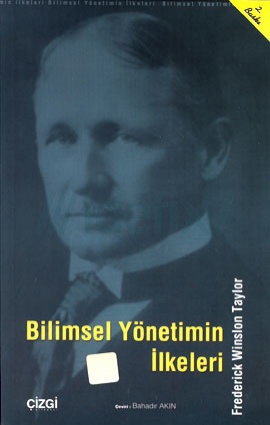 TAYLOR’IN GÖRÜŞLERİ NELERDİR ?
1. Verimsiz bir çalışma düzeni ve büyük israflar vardır.   
2. İşçilerde fazla çaba göstererek çalışmalarının kendilerine bir çıkar sağlamayacağını bildikleri için az çalışıp yorulmadıkları, yani tembellik yaptıkları ölçüde kendilerini karlı zannetmektedirler ve bu suretle işveren ile işçi çıkarları birbirine tamamen aksi bir duruma gelmektedir.
3. İşçiler daha çok çalışır ve üretirlerse devamlı olarak çok çalışmak zorunda kalacaklardır.
4. İşlerde standartlaşma olmadığı için işçiler işlerini kendi bildikleri gibi yapmaktadırlar.
5. İşçilerin işe alınmasında yetenek, bilgi ve kapasiteleri dikkate alınmamaktadır.
6. Yönetimi ile işçilerin yapacakları işler birbirine karıştırılmaktadır.
TAYLOR’IN GÖRÜŞLERİ NELERDİR ?
Taylor’a göre yönetimin amacı işçinin daha iyi çalışmasını sağlama ve sistematik kaytarmayı azaltmak için;
 Ücretleri artırmak,
 Bilimsel yönetim uygulaması ile üretim maliyetlerini azaltmaktır. 
 Bu amaca ulaşmak için bilimsel araştırma metotları, tecrübelere dayalı ilkeler ve standartlar saptayarak üretim faaliyetlerinin denetimini saptamaktır. 	
 İşçilerin dikkatli bir şekilde seçilmesi en yüksek kapasitenin ortaya çıkmasını sağlayabilir.
 Seçilen işçilerin bilimsel metotlarla eğitilmesi sonucu istenilen performansı gösterilebilir.
 Dostça bir atmosferin yaratılması sonucu diğer ilkelerin uygulanmasını sağlayacak psikolojik bir ortamın yaratılmasına yol açacaktır.
TAYLOR’IN ÖNERİLERİ NELERDİR ?
Taylor beş alanda önerilerde bulunmuştur.
 
1.Standartlaştırma,
2.Hareket ve zaman etüdü,
3.Sistematik seçim ve eğitim,
4.Parça başı ücret sistemi,
5.Fonksiyonel ustabaşılık.
TAYLOR’IN ÖNERİLERİ NELERDİR ?
İşçilerin malzeme ve makineleri kullanış tarzını ve bununla ilgili hareketlerini, ölçüm aletleriyle ölçme yoluna gitmiştir. 

 Örneğin; tornada çalışan bir işçinin önündeki tezgaha kadar bir metalin gelişini, işçi tarafından işlenmeye ve kesilmeye başlanmasını ve işin bitimine kadar olan bütün aşamaları ölçüp analiz ederek bu faaliyetleri etkileyen faktörleri belirlemeye çalışmıştır. 

 Kronometre ve çeşitli mühendislik ölçüm aletleriyle yaptığı çalışmalarla, gereksiz zaman ve materyal kaybını minimum düzeye indirmiş; yapılan işin kalitesini ve miktarını arttırarak daha fazla üretim yanında, daha yüksek ücretin kazanılmasına yönelik metodlar geliştirmiştir
TAYLOR’IN ÖNERİLERİ NELERDİR ?
Özellikle, "zaman etüdü" adı verilen çalışmaları, parça başına ücret uygulaması ile fazla üretim yapan kimselerin yüksek ücretle ödüllendirildiği teşvikli ücret sistemlerinin geliştirilmesiyle, sanayi üretiminde ortalama %400'ü aşan verimlilik artışı sağlayabilmiştir. Ancak bu çalışmaları onu işçi sendikaları ile karşı karşıya getirmiştir. 
 Belki de en önemli özelliği yönetim problemlerine bilimsel metodu uygulama yolundaki ısrarlı çalışmaları olan Taylor, temeldeüretim faaliyetleriyle ilgilenmiş olmasına rağmen yönetime büyük katkılarda bulunmuştur.
 Taylor'a göre, "Bilimsel Yönetimin İlkeleri" adlı ünlü eserinin üç ana amacı bulunmaktadır:
BİLİMSEL YÖNETİMİN İLKELERİNDE ÜÇ ANA İLKE:
1.Bir iş en verimli şekilde yapılmak isteniyorsa, eski alışılmış usulleri bir kenara bırakarak yeni yöntem geliştirmeye çalışılmalıdır. Bunun için üç ila beş yıllık bir zaman gerekebilir.
2.İşi en iyi şekilde yapabilmesi için iş göreni özendirmelidir.  
3.Tecrübeli ustabaşılar kullanmalı, bilimsel yöntemlere aykırı hareket edenler cezalandırılmalıdır. 
Daha önce 1903 yılında "Atölye Yönetimi (Shop Management)" kitabını yayınlayan Taylor'un Bilimsel Yönetimin İlkeleri adlı kitabı, işletme literatüründe klasikleşmiş bir eserdir. 
Gerek bu eserleri, gerekse Harvard Üniversitesi'nde verdiği dersleri akademik çevreyi de etkilemiş, metodları Avrupa'ya "Taylorizm" adıyla hızla yayılmıştır.